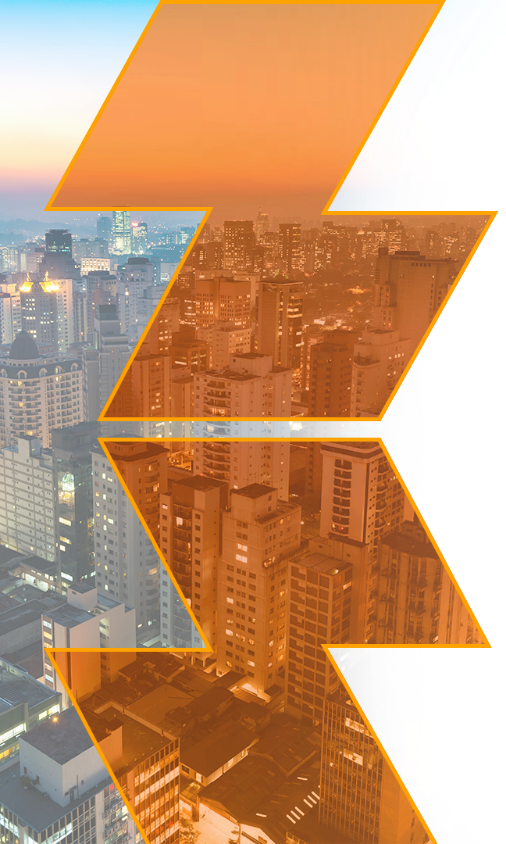 COPEL
AMSOP
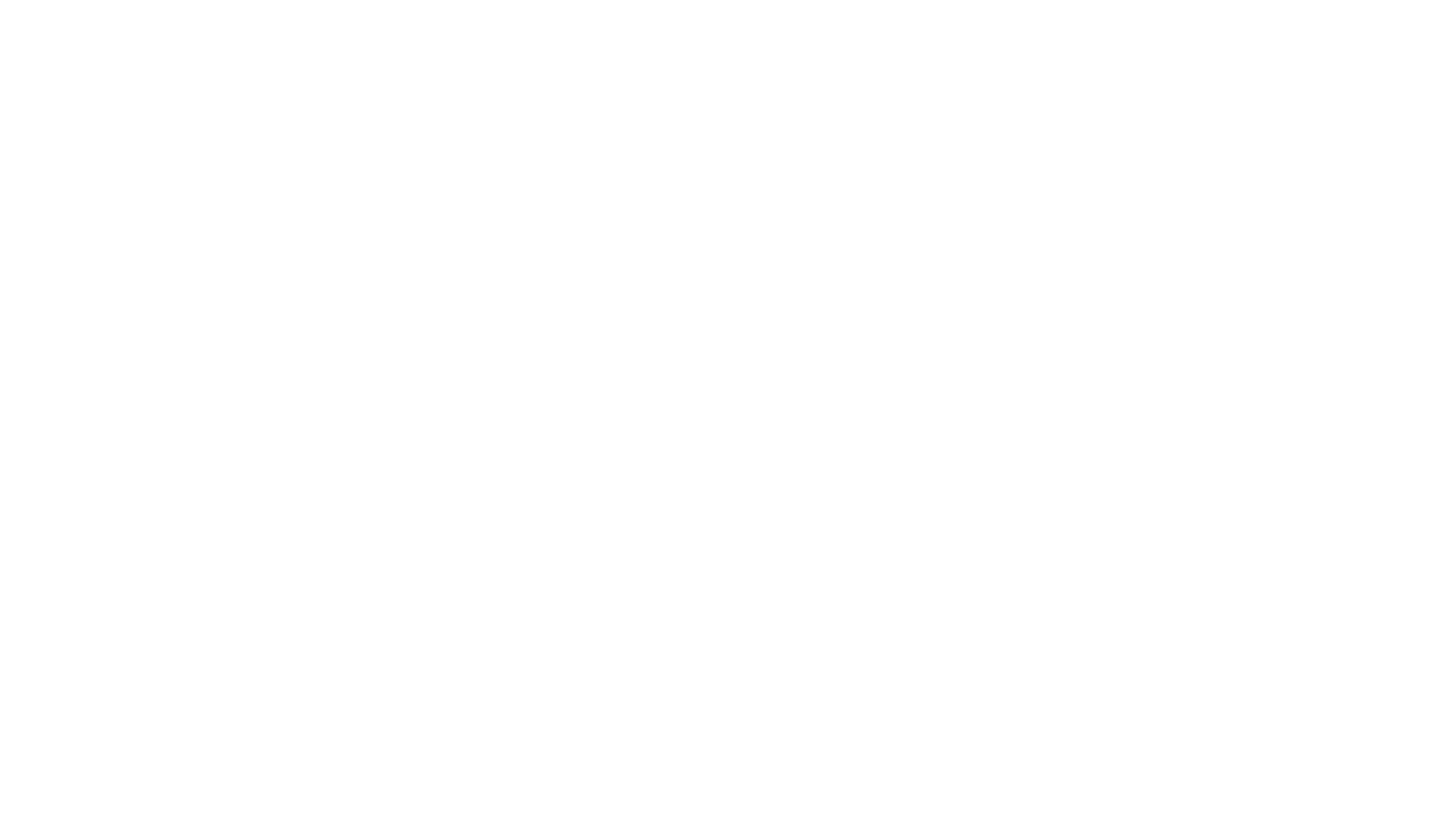 Comitê de Crise Sudoeste
Evolução de 2019 a 2022
NOVA PRATA
Capanema
Realeza
Cruz eiro
São 
        Jorge
Boa Esperança
Sulina
São João
Saudade do Ig.
Chopinzinho
Dois Vizinhos
Sta. Izabel
Salto do 
     Lontra
Planalto
Mangueirinha
Verê
Pérola d’Oeste
Eneas Marques
Bela V Caroba
Ampére
Itapejara
Nova Esperança
Coronel Vivida
Cel. Domingos Soares
Pranchita
Santo Antônio
FRANCISCO 
      BELTRÃO
Pinhal S Bento
Bom Sucesso
PATO     BRANCO
Honório Serpa
SGF
Manfr
Bom Jesus
Renas
   cença
Barracão
Marmeleiro
Clevelândia
Vitorino
Palmas
Flor da Serra
Mariópolis
[Speaker Notes: Verificar com Mateus quantas SS por município e se pode ser estratificado por alimentador.]
Eventos climáticos
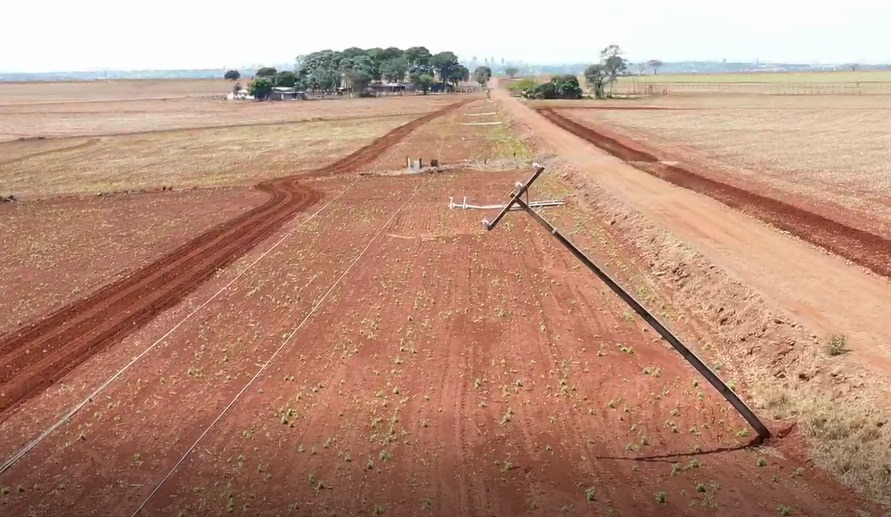 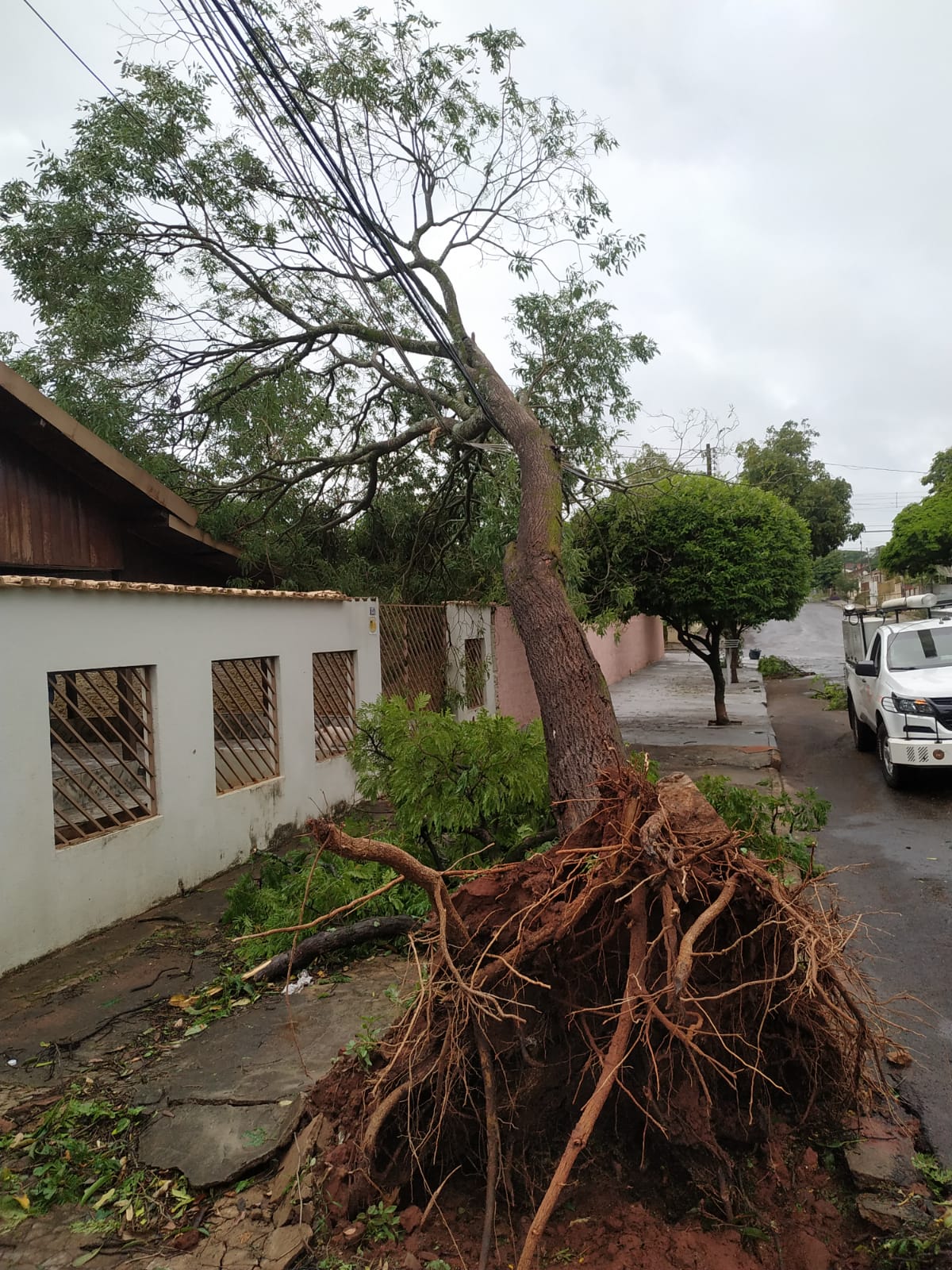 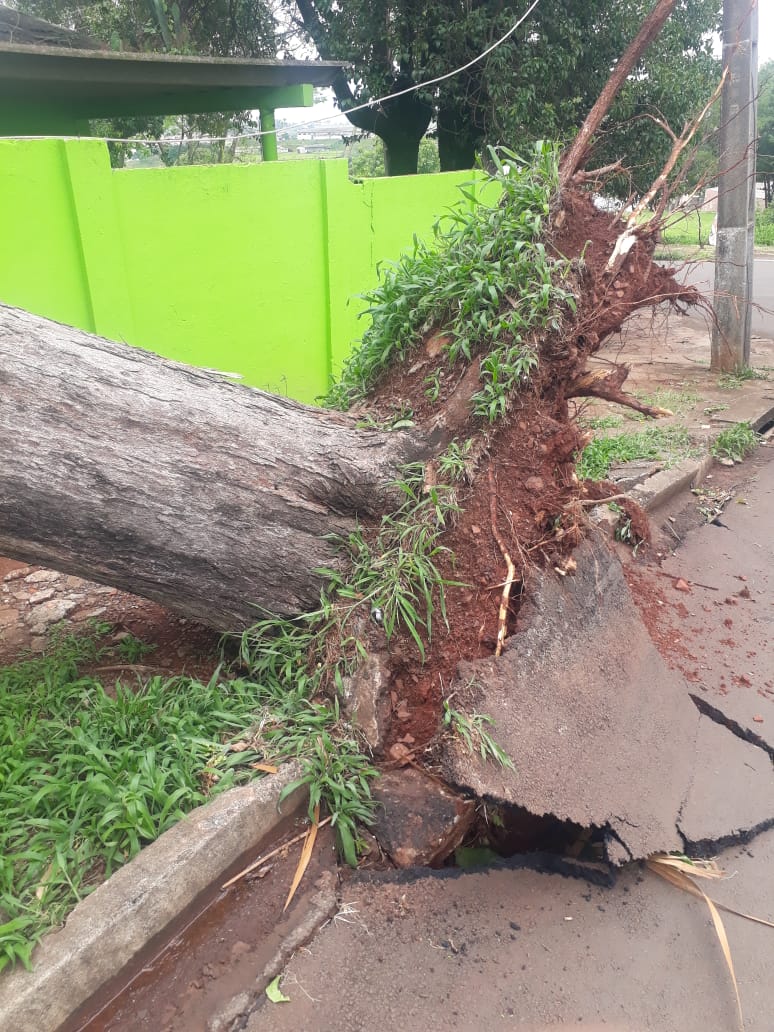 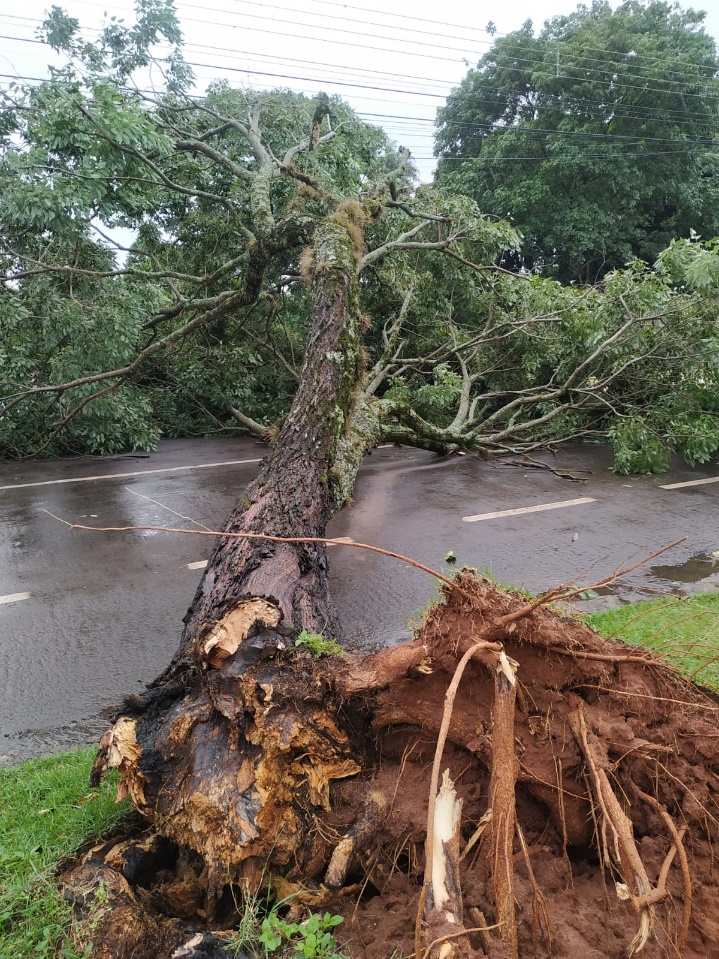 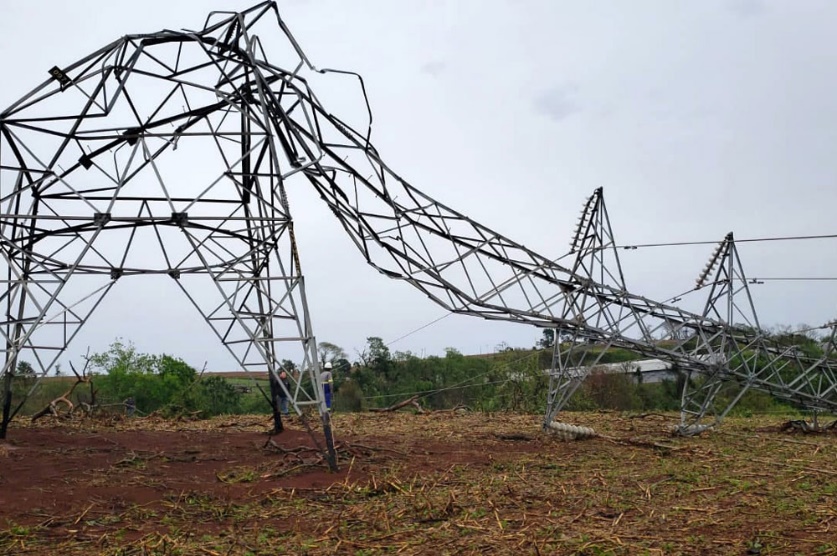 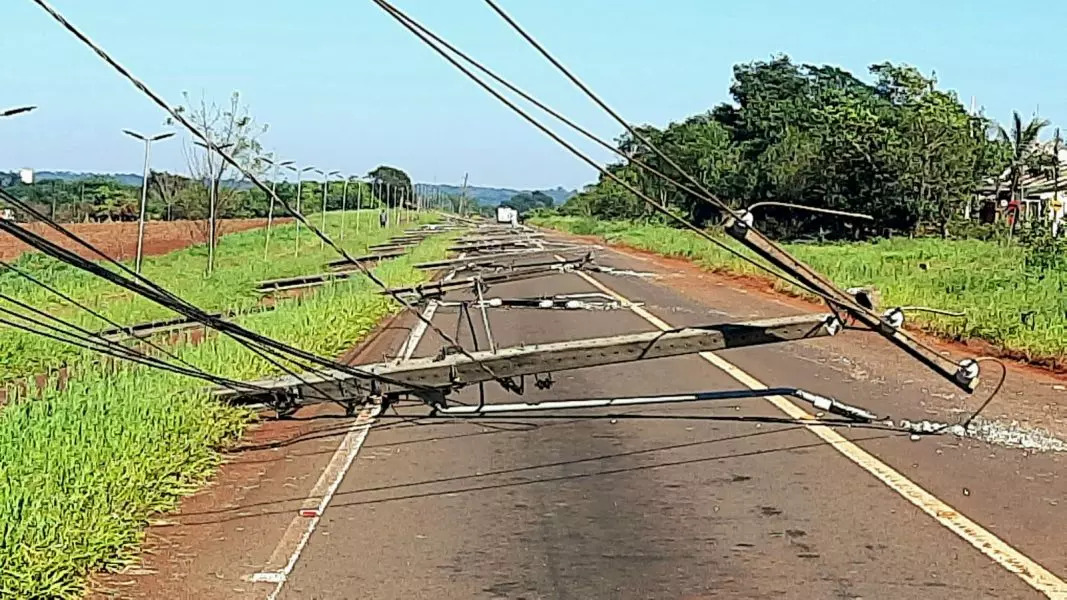 Ações executadas
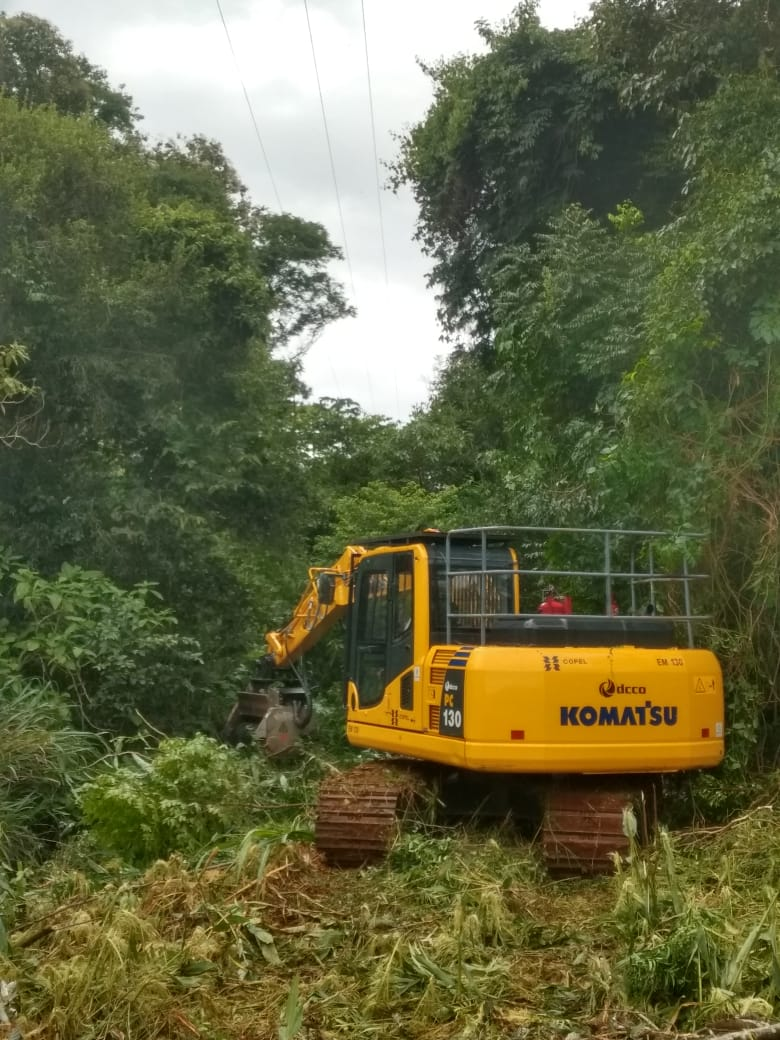 Inspeção de redes
Direcionamento da manutenção
Instalação de equipamentos especiais
Mutirão de manutenção aos sábados
Pequenas obras
Aceleração de obras estruturantes
Automação de equipamentos
Escavadeira Komatsu
Acréscimo de equipes
Serviço
Manutenção
Poda e Roçada
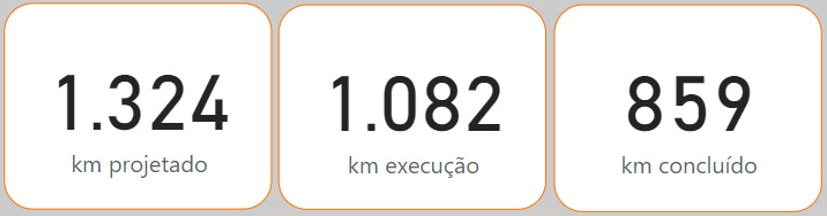 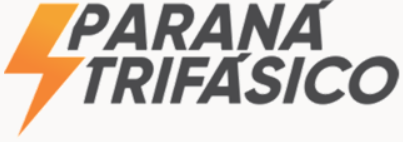 1.817
1.523
1.181
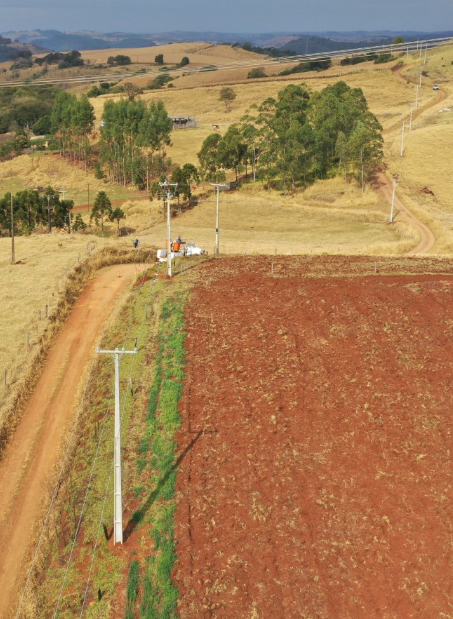 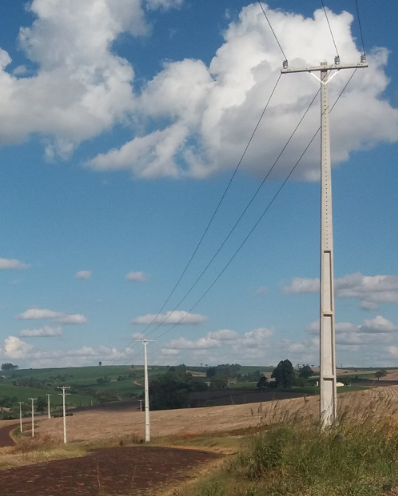 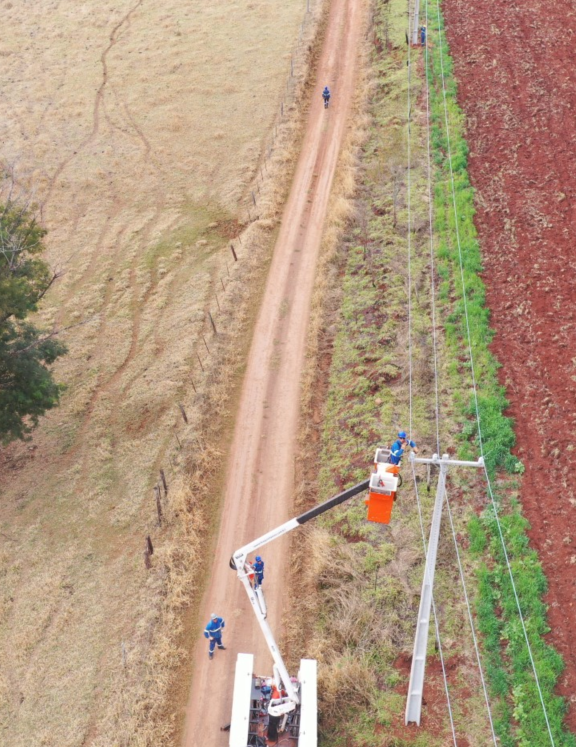 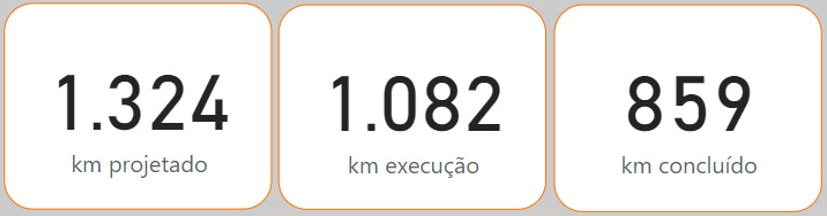 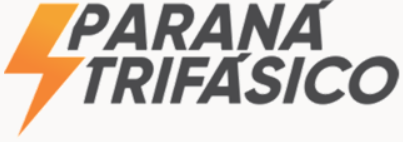 1.817
1.523
1.181
R$ 71.709.937,20
2022
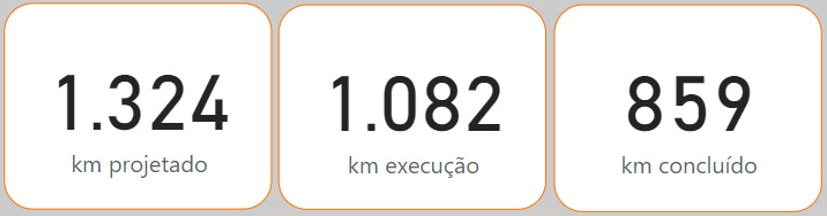 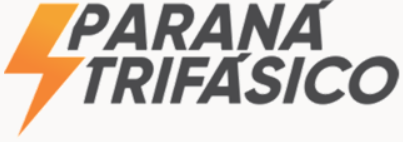 1.817
1.523
1.181
R$ 71.709.937,20
2022
R$ 111.446.717,15
2023
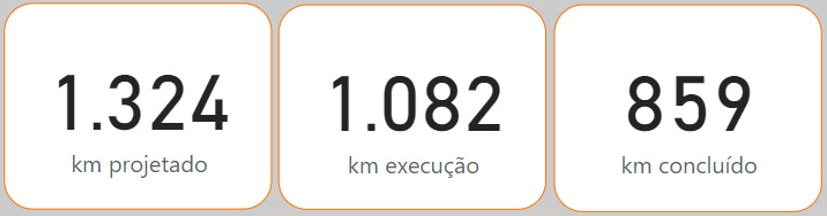 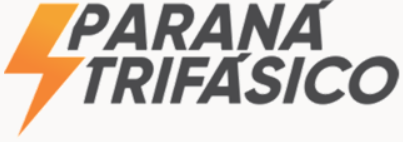 1.817
1.523
1.181
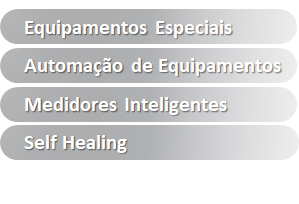 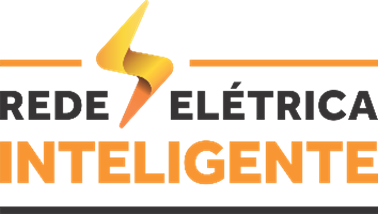 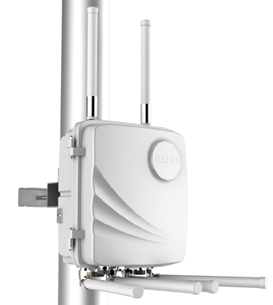 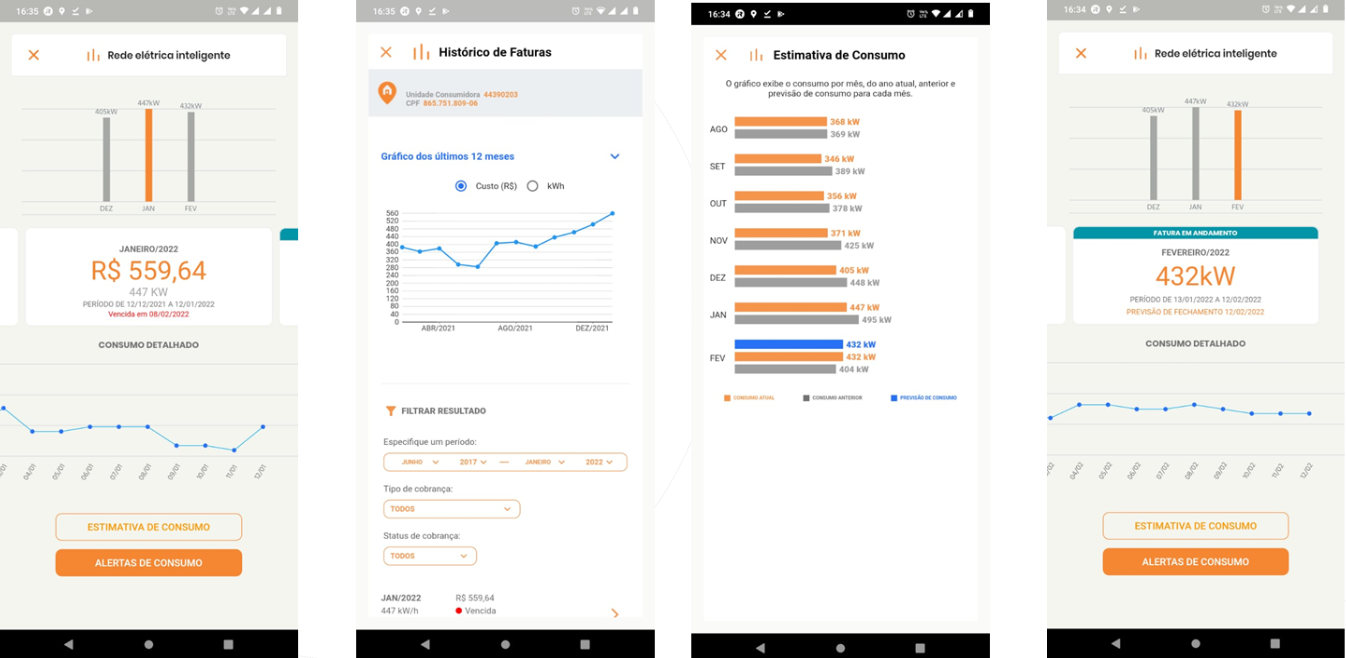 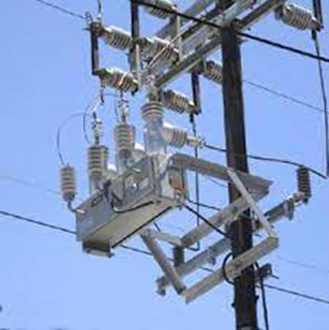 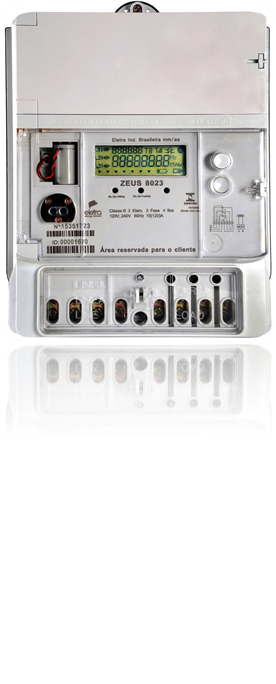 Rede Elétrica Inteligente
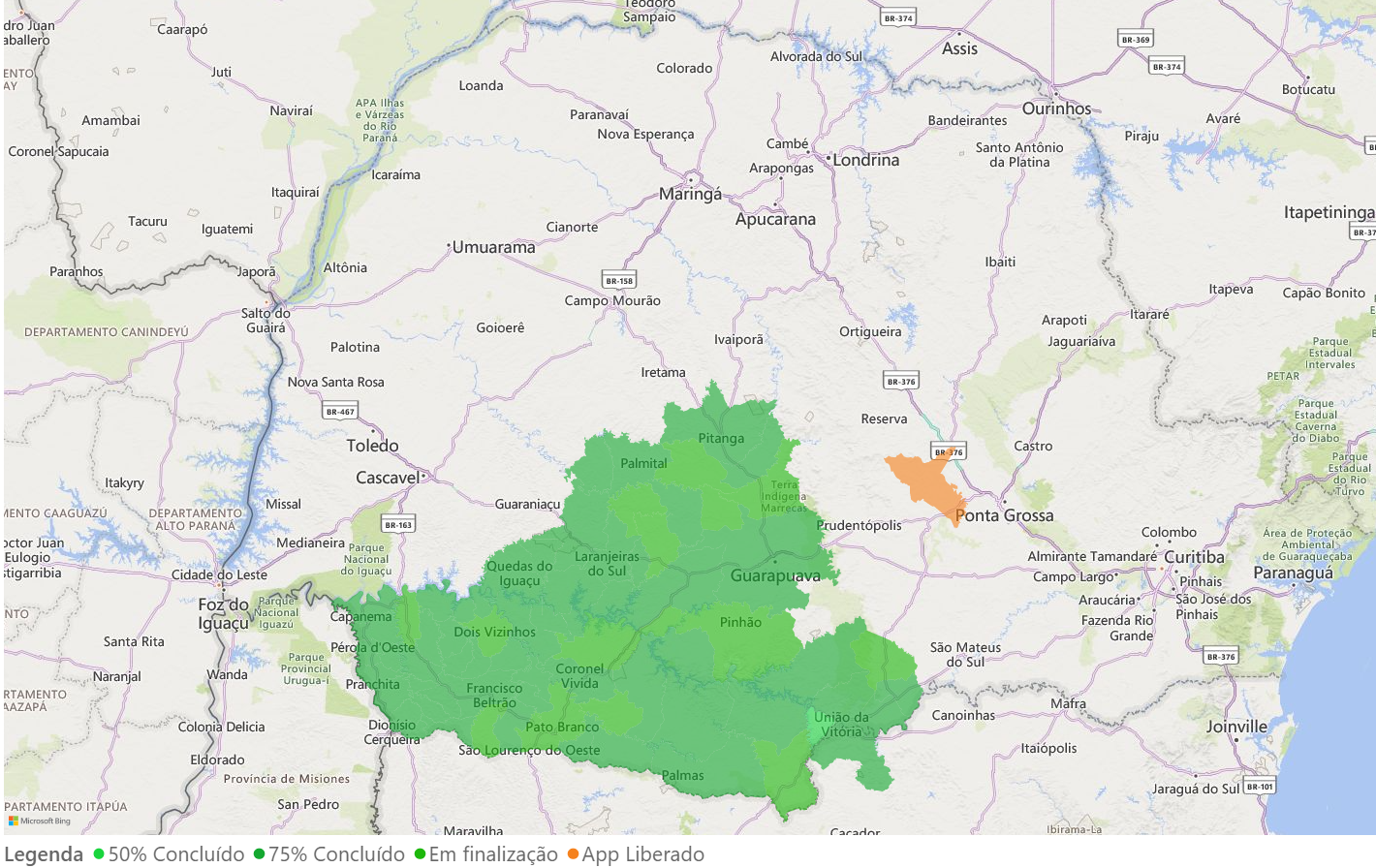 [Speaker Notes: Fonte: https://www.copel.com/site/copel-distribuicao/rede-eletrica-inteligente/]
Muito obrigado!
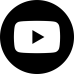 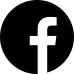 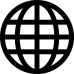 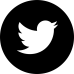 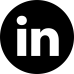 @copelatendevoce
www.copel.com
/copel
/Copel Pura Energia
/company/copel
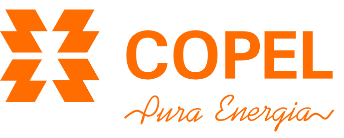